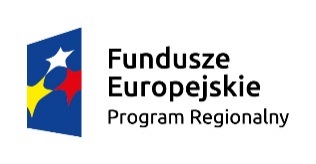 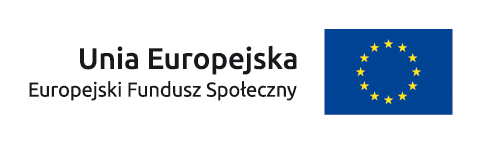 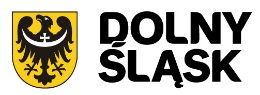 Godzenie życia zawodowego i prywatnego
RPO WD 2014-2020
Jelenia Góra, 05 listopada 2015 r.
Konkursy nr RPDS.08.04.01-IP.10-02-0017/15
RPDS.08.04.03-IP.10-02-0019/15
przeprowadzane są w ramach:
  Regionalnego Programu Operacyjnego Województwa Dolnośląskiego 2014-2020

Oś priorytetowa 8 Rynek pracy
Działanie 8.4 Godzenie życia zawodowego i prywatnego
Poddziałanie 8.4.1 Godzenie życia zawodowego i prywatnego                       – konkursy horyzontalne 
Poddziałanie 8.4.3 Godzenie życia zawodowego i prywatnego –  ZIT AJ

(na projekty na rzecz aktywizacji zawodowej osób opiekujących się dziećmi w wieku do lat 3 poprzez tworzenie i rozwijanie miejsc opieki nad dziećmi do lat 3 zgodnie z ustawą o opiece nad dziećmi w wieku do lat 3 oraz pokrywanie kosztów opieki)
2
CZĘŚĆ I

Ogólne informacje dotyczące konkursu
8.4.1 Godzenie życia zawodowego i prywatnego – konkursy horyzontalne
3
Konkurs ma charakter horyzontalny,                     tzn. ukierunkowany jest terytorialnie na OSI.             W związku z powyższym w odpowiedzi                    na konkurs mogą byś składane projekty ukierunkowane na OSI.
4
Kwota alokacji na projekty ukierunkowane na OSI wynosi 18 157 407,52 PLN,  co stanowi maksymalny dopuszczalny poziom dofinansowania (z czego 17 249 537,14 PLN na procedurę podstawową i 907 870,38 PLN na procedurę odwoławczą),                     w tym na:

ZOI -  3 267 886,45 PLN (z czego 3 104 492,13 PLN na procedurę podstawową            i  163 394,32 PLN na procedurę odwoławczą);
LGOI - 5 287 242,38 PLN (z czego 5 022 880,26PLN na procedurę podstawową               i 264 362,12 PLN na procedurę odwoławczą);
OIDB - 3 219 491,97 PLN (z czego  3 058 517,37 PLN na procedurę podstawową               i 160 974,60 PLN na procedurę odwoławczą);
OIRW - 2 327 434,33 PLN (z czego  2 211 062,61 PLN na procedurę podstawową                i  116 371,72 PLN na procedurę odwoławczą);
ZKD -  4 055 352,39 PLN (z czego  3 852 584,77 PLN na procedurę podstawową              i 202 767,62 PLN na procedurę odwoławczą).
5
W skład poszczególnych OSI wchodzą następujące jednostki terytorialne:
W przypadku ZOI (Zachodni Obszar Interwencji):
gminy miejskie: Bolesławiec, Lubań, Świeradów-Zdrój, Zawidów, Zgorzelec; oraz
gminy wiejskie: Bolesławiec, Gromadka, Osiecznica, Warta Bolesławiecka, Lubań, Platerówka, Siekierczyn, Sulików, Zgorzelec, Zagrodno; oraz
gminy miejsko - wiejskie: Nowogrodziec, Leśna, Olszyna, Lwówek Śląski, Bogatynia, Pieńsk, Węgliniec,

 Obszar interwencji ukierunkowany na ZOI obejmuje w całości powiaty: bolesławiecki, zgorzelecki, lubański.
W przypadku LGOI (Legnicko-Głogowski Obszar Interwencji):
gminy miejskie: Jawor, Głogów, Chojnów, Lubin, Legnica; oraz
gminy wiejskie: Męcinka, Mściwojów, Paszowice, Wądroże Wielkie, Złotoryja, Głogów, Jerzmanowa, Kotla, Pęcław, Żukowice, Chojnów, Krotoszyce, Kunice, Legnickie Pole, Marciszów, Miłkowice, Ruja, Lubin, Rudna, Gaworzyce, Grębocice, Radwanice; oraz
gminy miejsko - wiejskie: Prochowice, Ścinawa, Chocianów, Polkowice, Przemków, Bolków,

Obszar interwencji ukierunkowany na LGOI obejmuje w całości powiaty: głogowski, jaworski, Legnica miasto, legnicki, lubiński, polkowicki.
6
W skład poszczególnych OSI wchodzą następujące jednostki terytorialne:
W przypadku OIDB (Obszar Interwencji Dolina Baryczy):
gminy wiejskie: Jemielno, Niechlów, Cieszków, Krośnice, Dobroszyce, Dziadowa Kłoda, Zawonia, Wińsko; oraz
gminy miejsko - wiejskie: Góra, Wąsosz, Milicz, Bierutów, Międzybórz, Syców, Twardogóra, Prusice, Żmigród, Brzeg Dolny, Wołów,
Obszar interwencji ukierunkowany na OIDB obejmuje w całości powiaty: górowski, milicki, wołowski.
W przypadku OIRW (Obszar Interwencji Równiny Wrocławskiej):
gmina miejska: Oława; oraz
gminy wiejskie: Domaniów, Oława, Borów, Kondratowice, Przeworno, Kostomłoty, Malczyce, Udanin, Jordanów Śląski, Mietków; oraz
gminy miejsko - wiejskie: Strzelin, Wiązów, Środa Śląska,
Obszar interwencji ukierunkowany na OIRW obejmuje w całości powiat strzeliński.
W przypadku ZKD (Dzierżoniowsko-Kłodzko-Ząbkowicki Obszar Interwencji) :
gminy miejskie: Bielawa, Dzierżoniów, Pieszyce, Piława Górna, Duszniki – Zdrój, Kłodzko, Kudowa - Zdrój, Polanica – Zdrój; oraz
gminy wiejskie: Dzierżoniów, Łagiewniki, Kłodzko, Lewin Kłodzki, Ciepłowody, Kamieniec Ząbkowicki, Stoszowice; oraz
gminy miejsko - wiejskie: Niemcza, Bystrzyca Kłodzka, Lądek – Zdrój, Międzylesie, Radków, Stronie Śląskie, Szczytna, Bardo, Ząbkowice Śląskie, Ziębice, Złoty Stok.
Obszar interwencji ukierunkowany na ZKD obejmuje w całości powiaty: dzierżoniowski i ząbkowicki.
7
Ogólne informacje dotyczące konkursu

8.4.3 Godzenie życia zawodowego i prywatnego – ZIT AJ
8
Kwota przeznaczona na dofinansowanie projektów    w ramach konkursu (alokacja):

2 256 854,75 PLN dla ZIT AJ
(co stanowi maksymalny dopuszczalny poziom dofinansowania)

W ramach alokacji wydzielono 2 144 012,01 PLN na procedurę podstawową i 112 842,74 PLN na procedurę odwoławczą.
Wsparcie w ramach konkursu adresowane jest do obszarów Dolnego Śląska, które są objęte mechanizmem ZIT AJ, tj.:
Wsparciem w ramach ZIT AJ objęte są w całości powiaty: jeleniogórski, Jelenia Góra Miasto.
Przedmiot konkursu
W ramach niniejszego konkursu ogłoszony jest nabór na typ projektów 8.4. A., tj.: aktywizację zawodową osób opiekujących się dziećmi w wieku do lat 3 poprzez tworzenie i rozwijanie miejsc opieki nad dziećmi do lat 3 zgodnie z ustawą o opiece nad dziećmi w wieku                                            do lat 3 oraz pokrywanie kosztów opieki w tym:

tworzenie nowych miejsc opieki nad dziećmi do lat 3, w tym dostosowanych do potrzeb dzieci                                              z niepełnosprawnościami w istniejących lub nowotworzonych formach opieki przewidzianych ustawą;
dostosowanie miejsc opieki nad dziećmi do lat 3 do potrzeb dzieci z niepełnosprawnościami;
sfinansowanie kosztów usług bieżącej opieki nad dziećmi lub wynagrodzenia dziennego opiekuna lub niani;
 sfinansowanie kosztów przeszkolenia zawodowego dziennego opiekuna;
aktywizację zawodową opiekunów dzieci do lat 3 (realizowana wyłącznie jako element projektu z zakresu sfinansowania kosztów usług bieżącej opieki nad dziećmi lub wynagrodzenia dziennego opiekuna lub niani.
11
Przedmiot konkursu – c.d.
Elementem uzupełniającym  projekt z zakresu sfinansowania kosztów usług bieżącej opieki nad dziećmi lub wynagrodzenia dziennego opiekuna lub niani może być aktywizacja zawodowa opiekunów dzieci do lat 3, którzy                               w momencie przystąpienia do projektu pozostają bez zatrudnienia. W ramach aktywizacji zawodowej możliwa jest realizacja poradnictwa zawodowego, szkoleń oraz kursów zawodowych dopasowanych do indywidualnych potrzeb uczestnika projektu.
UWAGA!                                                                                                                                                                                                       Zgodnie z ustawą o opiece nad dziećmi w wieku do lat 3:
     - opieka nad dzieckiem może być sprawowana do ukończenia roku szkolnego, w którym dziecko ukończy 3 rok życia lub w przypadku gdy niemożliwe lub utrudnione jest objęcie dziecka wychowaniem przedszkolnym – 4 rok życia,
      - przez opiekunów dzieci należy rozumieć rodziców/opiekunów prawnych oraz inne   osoby, którym sąd powierzył sprawowanie opieki nad dzieckiem
12
Przedmiot konkursu – c.d.
W ramach projektów ukierunkowanych na tworzenie nowych miejsc opieki nad dziećmi do lat 3 możliwe         są m.in. następujące kategorie działań:
dostosowanie pomieszczeń do potrzeb dzieci, w tym do wymogów budowlanych, sanitarno-higienicznych, bezpieczeństwa przeciwpożarowego, organizacja kuchni, stołówek, szatni zgodnie z koncepcją uniwersalnego projektowania itp.; 
zakup i montaż wyposażenia (w tym m. in. meble, wyposażenie wypoczynkowe, wyposażenie sanitarne, zabawki);
zakup pomocy do prowadzenia zajęć opiekuńczo-wychowawczych i edukacyjnych, specjalistycznego sprzętu oraz narzędzi do rozpoznawania potrzeb rozwojowych i edukacyjnych oraz możliwości psychofizycznych dzieci, wspomagania rozwoju i prowadzenia terapii dzieci ze specjalnymi potrzebami edukacyjnymi,                      ze szczególnym uwzględnieniem tych pomocy, sprzętu i narzędzi, które są zgodne z koncepcją uniwersalnego projektowania;
wyposażenie i montaż placu zabaw wraz z bezpieczną nawierzchnią i ogrodzeniem;
modyfikacja przestrzeni wspierająca rozwój psychoruchowy i poznawczy dzieci;
zapewnienie bieżącego funkcjonowania utworzonego miejsca opieki nad dziećmi do lat 3, w tym: koszty wynagrodzenia personelu zatrudnionego w miejscu opieki nad dziećmi do lat 3, koszty żywienia dzieci;
inne wydatki, o ile są niezbędne do prawidłowego funkcjonowania miejsca opieki nad dziećmi do lat 3.
13
Przedmiot konkursu – c.d.
Wydatki wymienione w pkt. 2 mogą być ponoszone również na dostosowanie istniejących miejsc opieki                 nad dziećmi w wieku do lat 3 do potrzeb dzieci z niepełnosprawnościami, jednak wyłącznie w zakresie bezpośrednio wynikającym z diagnozy potrzeb konkretnych dzieci i stopnia niedostosowania placówki.

Finansowanie działalności bieżącej nowo utworzonych miejsc opieki nad dziećmi do 3 lat w formie żłobków lub klubów dziecięcych oraz dziennego opiekuna w ramach projektów może trwać przez okres nie dłuższy           niż 24 miesiące.

Pokrycie kosztów związanych z bieżącym świadczeniem usług opieki nad dziećmi do lat 3 obejmuje: 

opiekę nad dzieckiem w żłobku lub klubie dziecięcym lub
wynagrodzenie opiekuna dziennego w części odpowiadającej kosztom opieki nad dzieckiem skierowanym             w ramach projektu, lub
wynagrodzenie oraz koszty składek na ubezpieczenia społeczne niani sprawującej opiekę nad dzieckiem, zgodnie z umową o świadczenie usług oraz zgodnie z ustawą z dnia 4 lutego 2011 r. o opiece nad dziećmi               w wieku do lat 3.

        Ww. koszty względem konkretnego dziecka i opiekuna są finansowane przez okres nie dłuższy niż 12 miesięcy i nie stanowią kosztów związanych z zapewnieniem finansowania działalności bieżącej nowo utworzonych miejsc opieki nad dziećmi do lat 3, o których mowa w pkt. 4.
14
Przedmiot konkursu – c.d.
Zgodnie z Wytycznymi w zakresie realizacji przedsięwzięć z udziałem środków Europejskiego Funduszu Społecznego w obszarze rynku pracy na lata 2014-2020 Wnioskodawca we wniosku     o dofinansowanie zawiera co najmniej następujące informacje:

uzasadnienie zapotrzebowania na miejsca opieki nad dziećmi do lat 3, w tym analizę uwarunkowań w zakresie zróżnicowań przestrzennych w dostępie do form opieki i prognoz demograficznych;
warunki lokalowe, tj. wykorzystanie bazy lokalowej, w której będzie realizowana opieka nad dziećmi do lat 3;
zasady rekrutacji uczestników do projektu;
informacje dotyczące sposobu utrzymania funkcjonowania miejsc opieki nad dziećmi do lat             3 po ustaniu finansowania z EFS, tj. informacje, z jakiego źródła, innego niż wsparcie EFS, miejsca te będą utrzymane przez okres minimum 2 lat po ustaniu finansowania EFS, a także planowane działania zmierzające do utrzymania funkcjonowania tych miejsc opieki po ustaniu finansowania EFS.
15
Przedmiot konkursu – c.d.
W celu upowszechnienia dostępu do form opieki nad dziećmi w wieku do lat                 3 dzieciom z niepełnosprawnościami, zgodnie z Wytycznymi Ministra Infrastruktury             i Rozwoju w zakresie realizacji zasady równości szans i niedyskryminacji, w tym dostępności dla osób z niepełnosprawnościami oraz zasady równości szans kobiet           i mężczyzn w ramach funduszy unijnych na lata 2014-2020 jest możliwe finansowanie mechanizmu racjonalnych usprawnień, w tym np. zatrudnienie asystenta dziecka, dostosowanie posiłków z uwzględnieniem specyficznych potrzeb żywieniowych wynikających z niepełnosprawności dziecka, zakup pomocy dydaktycznych adekwatnych do specjalnych potrzeb edukacyjnych wynikających             z niepełnosprawności, w oparciu o indywidualnie przeprowadzoną diagnozę.
16
Mechanizm racjonalnych usprawnień
Mechanizm racjonalnych usprawnień to konieczne i odpowiednie zmiany oraz dostosowania, nienakładające nieproporcjonalnego lub nadmiernego obciążenia, rozpatrywane osobno dla każdego konkretnego przypadku, w celu zapewnienia osobom z niepełnosprawnościami możliwości korzystania z wszelkich praw człowieka i podstawowych wolności oraz ich wykonywania na zasadzie równości z innymi osobami.

W projektach ogólnodostępnych w celu zapewnienia możliwości pełnego uczestnictwa osób z niepełnosprawnościami należy zastosować mechanizm racjonalnych usprawnień.	
W projektach dedykowanych, wyłącznie lub przede wszystkim osobom z niepełnosprawnościami wydatki na sfinansowanie mechanizmu racjonalnych usprawnień należy zaplanować na poziomie wniosku o dofinansowanie projektu.
17
Mechanizm racjonalnych usprawnień
Za osoby z niepełnosprawnościami należy uznać osoby niepełnosprawne                       w rozumieniu ustawy z dnia 27 sierpnia 1997 r. o rehabilitacji zawodowej i społecznej oraz zatrudnianiu osób niepełnosprawnych (Dz. U. z 2011 r. Nr 127, poz. 721, z późn. zm.), a także osoby z zaburzeniami psychicznymi, w rozumieniu ustawy z dnia 19 sierpnia 1994 r. o ochronie zdrowia psychicznego (Dz. U. z 2011 r. Nr 231, poz. 1375).

Każde racjonalne usprawnienie wynika z relacji przynajmniej trzech czynników: 
dysfunkcji związanej z danym uczestnikiem projektu, 
barier otoczenia,
charakteru usługi realizowanej w ramach projektu.
18
Mechanizm racjonalnych usprawnień
W ramach przykładowego katalogu kosztów racjonalnych usprawnień jest możliwe sfinansowanie:
a)   kosztów specjalistycznego transportu na miejsce realizacji wsparcia;
b)   dostosowania architektonicznego budynków niedostępnych (np. zmiana miejsca realizacji projektu; budowa tymczasowych podjazdów; montaż platform, wind, podnośników; właściwe oznakowanie budynków poprzez wprowadzanie elementów kontrastowych i wypukłych celem właściwego oznakowania dla osób niewidomych i słabowidzących itp.);
c)    dostosowania infrastruktury komputerowej (np. wynajęcie lub zakup i instalacja programów powiększających, mówiących, kamer do kontaktu z osobą posługującą się językiem migowym, drukarek materiałów w alfabecie Braille’a);
d)   dostosowania akustycznego (wynajęcie lub zakup i montaż systemów wspomagających słyszenie, np. pętli indukcyjnych, systemów FM);
e)   asystenta tłumaczącego na język łatwy;
f)    asystenta osoby z niepełnosprawnością;
g)   tłumacza języka migowego lub tłumacza-przewodnika;
h)   przewodnika dla osoby mającej trudności w widzeniu;
i)     alternatywnych form przygotowania materiałów projektowych (szkoleniowych, informacyjnych, np. wersje elektroniczne dokumentów, wersje w druku powiększonym, wersje pisane alfabetem Braille’a, wersje w języku łatwym, nagranie tłumaczenia na język migowy na nośniku elektronicznym, itp.);
j)    zmiany procedur;
k)    wydłużonego czasu wsparcia (wynikającego np. z konieczności wolniejszego tłumaczenia na język migowy, wolnego mówienia, odczytywania komunikatów z ust, stosowania języka łatwego itp.);
l)    dostosowania posiłków, uwzględniania specyficznych potrzeb żywieniowych wynikających z niepełnosprawności.
19
Mechanizm racjonalnych usprawnień
Każdy wydatek poniesiony w celu ułatwienia dostępu i uczestnictwa w projekcie osób                      z niepełnosprawnościami jest kwalifikowalny, o ile nie stanowi wydatku niekwalifikowalnego na mocy przepisów unijnych oraz Wytycznych Ministra Infrastruktury i Rozwoju w zakresie kwalifikowalności wydatków w ramach Europejskiego Funduszu Rozwoju Regionalnego, Europejskiego Funduszu Społecznego oraz Funduszu Spójności na lata 2014-2020.

Łączny koszt racjonalnych usprawnień na jednego uczestnika w projekcie nie może przekroczyć 12 tys. PLN.

Wydatki na wdrożenie mechanizmu racjonalnych usprawnień nie wlicza się do kosztu wsparcia na jednego uczestnika projektu. 
W przypadku kalkulowanego przeciętnego kosztu wsparcia (uśrednionego),  wydatki                w ramach mechanizmu racjonalnych usprawnień nie wlicza się do ustalonego limitu koszu na kontrakt socjalny i/lub program aktywności lokalnej.
Beneficjent powinien uzasadnić konieczność poniesienia kosztu racjonalnego usprawnienia z zastosowaniem najbardziej efektywnego dla danego przypadku sposobu (np. prymat wynajmu nad zakupem).
20
Wymagania konkursowe
21
Kto może składać wnioski?

W ramach konkursu o dofinansowanie realizacji projektu mogą ubiegać się następujące  podmioty wyszczególnione w SZOOP RPO WD, tj. 

osoby prowadzące działalność gospodarczą, 
przedsiębiorcy,
organizacje pracodawców, 
stowarzyszenia, 
związki zawodowe, 
jednostki samorządu terytorialnego, w tym samorządowe jednostki organizacyjne, 
spółdzielnie, 
samodzielne publiczne zakłady opieki zdrowotnej, 
fundacje, 
wspólnoty mieszkaniowe, 
placówki systemu oświaty, 
inne jednostki organizacyjne systemu oświaty niepubliczne.
22
Wnioskodawca składa nie więcej niż 1 wniosek o dofinansowanie projektu. Kryterium zostanie zweryfikowane na podstawie rejestru prowadzonego przez IOK.



UWAGA! W przypadku złożenia więcej niż jednego wniosku przez jednego Wnioskodawcę IOK odrzuca wszystkie złożone w odpowiedzi na konkurs wnioski, w związku z niespełnieniem przez Wnioskodawcę kryterium dostępu. W ramach naboru beneficjent ma prawo dodatkowo do złożenia 1 projektu, gdzie będzie występował jako partner. Dodatkowo, w przypadku wycofania przed terminem zamknięcia konkursu jednego wniosku o dofinansowanie Wnioskodawca ma prawo złożyć kolejny wniosek.
23
Grupa docelowa/ostateczni odbiorcy wsparcia

Zgodnie z SZOOP RPO WD grupa docelowa/ostateczni odbiorcy wsparcia                    w zakresie projektów typu 8.4.A to osoby:

powracające na rynek pracy po urlopach macierzyńskich, rodzicielskich, wychowawczych sprawujące opiekę nad dziećmi w wieku do lat 3; 

pozostające bez zatrudnienia i sprawujące opiekę nad dziećmi w wieku do lat 3.
24
Kryteria oceny zgodności ze strategią ZIT
W konkursie w ramach Poddziałania 8.4.3 pierwszym etapem oceny wniosku jest ocena zgodności ze strategią ZIT. Szczegółowe kryteria oceny na tym etapie zawiera odrębna prezentacja.
25
Kryteria formalne
26
Poprawność wypełnienia wniosku 

	Wniosek o dofinansowanie został sporządzony w języku polskim oraz został podpisany zgodnie z prawem reprezentacji. 

	Kryterium jest weryfikowane na podstawie zapisów wniosku o dofinansowanie lub załączników.
27
Wskaźniki obligatoryjne dla danego typu projektu 	
 Kryterium dotyczy wyłącznie konkursu 8.4.1

	Wniosek o dofinansowanie projektu zawiera wszystkie wskaźniki obligatoryjne dla danego typu projektu (w tym wskaźniki z ram wykonania, jeśli są takie które odpowiadają zakresowi projektu) z przypisaną wartością docelową większą od zera. 


	Kryterium jest weryfikowane na podstawie zapisów w części O.2 i O.3 wniosku o dofinansowanie.
28
Lista wskaźników produktu
Liczba osób liczba osób  opiekujących się dziećmi w wieku do lat 3 objętych wsparciem   w programie - programowy
     Wskaźnik mierzy liczbę osób opiekujących się dziećmi w wieku do lat trzech, które otrzymały bezpośrednie wsparcie Europejskiego Funduszu Społecznego w zakresie zapewnienia miejsc opieki nad dziećmi do lat 3 oraz, w przypadku gdy wynika to                        ze zdiagnozowanych potrzeb osób pozostających bez zatrudnienia (diagnoza opcjonalna) -        w zakresie aktywizacji zawodowej.

Liczba utworzonych miejsc opieki nad dziećmi w wieku do lat 3 – programowy
          Wskaźnik mierzy liczbę utworzonych miejsc w żłobkach, klubach dziecięcych, u dziennych opiekunów. Wskaźnik odnosi się do utworzonego miejsca (nie utworzonych punktów opieki), tj. miejsca opieki nad jednym dzieckiem.
     Pojęcia żłobek, klub dziecięcy, dzienny opiekun - zgodnie z ustawą z dnia 4 lutego 2011 r.   o opiece nad dziećmi w wieku do lat 3 (Dz. U. z 2013 r., poz. 1457).
     Definicja na podstawie: ustawa o opiece nad dziećmi w wieku do lat 3.

UWAGA! Powyższy wskaźnik nie uwzględnia formy sprawowania opieki nad dziećmi  przez nianie. Obejmuje wyłącznie
                 utworzone miejsca opieki nad dziećmi w żłobkach, klubach dziecięcych i u dziennych opiekunów.
29
Lista wskaźników produktu – c.d.

	Poza wskazanymi powyżej wskaźnikami, Wnioskodawca obowiązany jest wybrać wszystkie adekwatne dla zaplanowanego w projekcie wsparcia, wspólne wskaźniki produktu z listy WLWK tj.

liczba obiektów dostosowanych do potrzeb osób z niepełnosprawnościami [szt.], 
liczba osób objętych szkoleniami / doradztwem w zakresie kompetencji cyfrowych [osoby], 
liczba projektów, w których sfinansowano koszty racjonalnych usprawnień dla osób                         z niepełnosprawnościami .
30
Lista wskaźników rezultatu
liczba osób, które powróciły na rynek pracy po przerwie związanej z urodzeniem/wychowaniem dziecka, po opuszczeniu programu- minimalny poziom tego wskaźnika w projekcie wynosi co najmniej 48 %

      Osoby pracujące definiowane jak we wskaźniku liczba osób pracujących, łącznie                        z prowadzącymi działalność na własny rachunek, objętych wsparciem w programie:

       Pracujący to osoby w wieku 15 lat i więcej, które wykonują pracę, za którą otrzymują wynagrodzenie, z której czerpią zyski lub korzyści rodzinne lub osoby posiadające zatrudnienie lub własną działalność, które jednak chwilowo nie pracowały ze względu na np. chorobę, urlop, spór pracowniczy czy kształcenie się lub szkolenie.
31
Lista wskaźników rezultatu – c.d.
Osoby prowadzące działalność na własny rachunek – prowadzące działalność gospodarczą,    gospodarstwo rolne lub praktykę zawodową - są również uznawane za pracujących, o ile spełniony jest jeden z poniższych warunków:

Osoba pracuje w swojej działalności, praktyce zawodowej lub gospodarstwie rolnym w celu uzyskania dochodu, nawet jeżeli przedsiębiorstwo nie osiąga zysków.

Osoba poświęca czas na prowadzenie działalności gospodarczej, praktyki zawodowej                 czy gospodarstwa rolnego, nawet jeżeli nie zrealizowano żadnej sprzedaży lub usług i nic nie wyprodukowano (na przykład: rolnik wykonujący prace w celu utrzymania swojego gospodarstwa; architekt spędzający czas w oczekiwaniu na klientów w swoim  biurze; rybak naprawiający łódkę czy siatki rybackie, aby móc dalej pracować; osoby uczestniczące                    w konwencjach lub seminariach).

Osoba jest w trakcie zakładania działalności gospodarczej, gospodarstwa rolnego lub praktyki zawodowej; zalicza się do tego zakup lub instalację sprzętu, zamawianie towarów w ramach przygotowań do uruchomienia działalności. Bezpłatnie pomagający członek rodziny uznawany jest za osobę pracującą, jeżeli wykonywaną przez siebie pracą wnosi bezpośredni wkład                    w działalność gospodarczą, gospodarstwo rolne lub praktykę zawodową będącą w posiadaniu lub prowadzoną przez spokrewnionego członka tego samego gospodarstwa domowego.
32
Lista wskaźników rezultatu – c.d.
Bezpłatnie pomagający osobie prowadzącej działalność członek rodziny uznawany jest za „osobę prowadzącą działalność na własny rachunek”.

     Osoby przebywające na urlopie macierzyńskim/ rodzicielskim (rozumianym jako świadczenie pracownicze, który zapewnia płatny lub bezpłatny czas wolny od pracy do momentu porodu i obejmuje późniejszą krótkoterminową opiekę nad dzieckiem) są uznawane za „osoby pracujące”.

     Osoby przebywające na urlopie wychowawczym (rozumianym jako nieobecność w pracy, spowodowaną opieką nad dzieckiem w okresie, który nie mieści się w ramach urlopu macierzyńskiego lub rodzicielskiego) są uznawane za „osoby bierne zawodowo”, chyba że są zarejestrowane już jako „osoby bezrobotne” (wówczas status bezrobotnego ma pierwszeństwo).
33
Lista wskaźników rezultatu – c.d.
liczba osób pozostających bez pracy, które znalazły pracę lub poszukują pracy po opuszczeniu programu- minimalny poziom tego wskaźnika w projekcie wynosi co najmniej 48 %

      Wskaźnik mierzy liczbę osób, które dzięki wsparciu EFS w zakresie zapewnienia    miejsc opieki nad dziećmi do lat 3 oraz, w przypadku gdy wynika to                                      ze zdiagnozowanych potrzeb osób pozostających bez zatrudnienia (diagnoza opcjonalna) - w zakresie aktywizacji zawodowej - znalazły pracę lub poszukują pracy po opuszczeniu programu.

       Wskaźnik mierzy liczbę osób, które w dniu przystąpienia do projektu były bezrobotne lub bierne zawodowo.
34
Lista wskaźników rezultatu – c.d.
Definicja osób bezrobotnych oraz biernych zawodowo zgodna z definicjami wskaźników pn.: liczba osób bezrobotnych, w tym długotrwale bezrobotnych, objętych wsparciem        w programie oraz liczba osób biernych zawodowo objętych wsparciem w programie, zawartymi w części dot. wskaźników wspólnych EFS monitorowanych we wszystkich priorytetach inwestycyjnych, tj.:

  liczba osób bezrobotnych, w tym długotrwale bezrobotnych, objętych wsparciem  w programie - Osoby pozostające bez pracy, gotowe do podjęcia pracy          i aktywnie poszukujące zatrudnienia. Definicja uwzględnia osoby zarejestrowane jako bezrobotne zgodnie z krajowymi definicjami, nawet jeżeli nie spełniają one wszystkich trzech kryteriów.

 liczba osób biernych zawodowo objętych wsparciem w programie - Bierni      zawodowo to osoby, które w danej chwili nie tworzą zasobów siły roboczej (tzn. nie pracują i nie są bezrobotne).
35
Kwalifikowalność typu projektu 

     Projekt jest zgodny z typem projektów dopuszczonych do dofinansowania
      w Regulaminie konkursu.
	  Kryterium jest weryfikowane na podstawie zapisów w części A.1.4 wniosku   o dofinansowanie. 	

    Kwalifikowalność Wnioskodawcy 

     Wnioskodawca jest uprawniony do ubiegania się o wsparcie zgodnie z zapisami                     
      Regulaminu konkursu. 	
	  Kryterium jest weryfikowane na podstawie zapisów w części B.1.2 wniosku   o dofinansowanie.
36
Prawidłowość wyboru partnerów w projekcie 	
    Wybór partnerów został dokonany w sposób prawidłowy, to znaczy: 
Wnioskodawca oraz partner/partnerzy nie stanowią podmiotów powiązanych w rozumieniu załącznika I do rozporządzenia Komisji (UE) nr 651/2014 z dnia                         17 czerwca 2014 r. uznającego niektóre rodzaje pomocy za zgodne z rynkiem wewnętrznym w zastosowaniu art. 107 i 108 Traktatu (Dz. Urz. UE L 187 z 26.06.2014, str. 1); 
w przypadku, gdy Wnioskodawca jest podmiotem, o którym mowa w art. 3 ust. 1 ustawy z dnia 29 stycznia 2004 r. – prawo zamówień publicznych (Dz. U. z 2013 r. poz. 907, z późn. zm.), wybór partnerów spoza sektora finansów publicznych został dokonany z zachowaniem zasady przejrzystości i równego traktowania podmiotów; 
wybór partnerów spoza sektora finansów publicznych został dokonany przed złożeniem wniosku o dofinansowanie projektu partnerskiego. 

     Spełnienie kryterium jest weryfikowane na podstawie podpisanego oświadczenia
     Wnioskodawcy. Kryterium nie dotyczy projektów realizowanych bez udziału partnerów.
37
Niepodleganie wykluczeniu z możliwości otrzymania           dofinansowania ze środków Unii Europejskiej 	
Wnioskodawca oraz partnerzy (jeśli dotyczy) nie podlegają wykluczeniu z możliwości otrzymania dofinansowania ze środków Unii Europejskiej na podstawie: 
art. 207 ust. 4 ustawy z dnia 27 sierpnia 2009 r. o finansach publicznych (tekst jednolity: Dz.U.2013 r. 885 ze zm.), 
art.12 ust. 1 pkt 1 ustawy z dnia 15 czerwca 2012 r. o skutkach powierzania wykonywania pracy cudzoziemcom przebywającym wbrew przepisom na terytorium Rzeczypospolitej Polskiej (Dz. U. 2012 r. poz. 769), 
art. 9 ust. 1 pkt 2a ustawy z dnia 28 października 2002 r. o odpowiedzialności podmiotów zbiorowych za czyny zabronione pod groźbą kary (tekst jednolity: Dz. U. 2014 r. poz. 1417). 

Spełnienie kryterium jest weryfikowane na podstawie podpisanego oświadczenia Wnioskodawcy. Kryterium nie dotyczy podmiotów, wobec których nie stosuje się powyżej wskazanych przepisów.
38
Zgodność z przepisami art. 65 ust. 6 i art. 125 ust. 3 lit. e) i f) Rozporządzenia Parlamentu Europejskiego i Rady (UE) nr 1303/2013 z dnia 17 grudnia 2013 r. 	
Wnioskodawca złożył oświadczenie, że: 
projekt nie został zakończony w rozumieniu art. 65 ust. 6, 
nie rozpoczął realizacji projektu przed dniem złożenia wniosku o dofinansowanie,  lub jeśli dotyczy 
projekt nie obejmuje przedsięwzięć będących częścią operacji, które zostały objęte lub powinny były zostać objęte procedurą odzyskiwania środków zgodnie z art. 71 (trwałość operacji) w następstwie przeniesienia działalności produkcyjnej poza obszar objęty programem. 
Spełnienie kryterium jest weryfikowane na podstawie podpisanych oświadczeń Wnioskodawcy. 
Przez projekt ukończony/zrealizowany należy rozumieć projekt, w ramach którego przed dniem złożenia wniosku o dofinansowanie zrealizowano całość założonych w projekcie działań merytorycznych i dla którego przed dniem złożenia wniosku o dofinansowanie nastąpił odbiór ostatnich robót, dostaw lub usług.
39
Zakaz podwójnego finansowania 	
    W wyniku otrzymania przez projekt dofinansowania we wnioskowanej wysokości,           na określone wydatki kwalifikowalne, w projekcie nie dojdzie do podwójnego dofinansowania. 
    Kryterium weryfikowane na podstawie podpisanego oświadczenia Wnioskodawcy                  we wniosku
40
Wkład własny 
Wnioskodawca zapewnił odpowiedni poziom wkładu własnego określony w Regulaminie konkursu. 
     Kryterium jest weryfikowane na podstawie zapisów w części W. i Y. wniosku o dofinansowanie. 	
Minimalny udział wkładu własnego Beneficjenta w ramach konkursu wynosi                  15% wydatków kwalifikowalnych projektu.

Poprawność zakwalifikowania projektu jako objętego / nieobjętego pomocą publiczną / pomocą de minimis 	
Czy prawidłowo zakwalifikowano projekt pod kątem występowania pomocy publicznej/pomocy           de minimis? 
     W ramach tego kryterium wniosek o dofinansowanie projektu będzie weryfikowany pod kątem prawidłowego zidentyfikowania przez Wnioskodawcę występowania pomocy publicznej/ pomocy             de minimis, tj. czy zaznaczono w nim wydatki objęte pomocą publiczną/pomocą de minimis. 
     Kryterium jest weryfikowane na podstawie zapisów w części I. wniosku o dofinansowanie.
41
Okres realizacji projektu 	

Okres realizacji projektu jest zgodny z podanym w Regulaminie konkursu. 	
Kryterium jest weryfikowane na podstawie zapisów w części L. wniosku odofinansowanie. 	


Zgodnie z brzmieniem kryterium formalnego IOK weryfikuje,      czy okres realizacji projektu jest zgodny z podanym w regulaminie konkursu, tzn. projekt trwa nie dłużej niż 24 miesiące oraz okres realizacji projektu nie przekracza 30.06.2018 r.
42
Uproszczone metody rozliczania wydatków 	
W projekcie, w którym wartość dofinansowania nie przekracza 100 000 EUR zastosowano kwoty ryczałtowe, o których mowa w Wytycznych w zakresie kwalifikowalności wydatków   w zakresie Europejskiego Funduszu Rozwoju Regionalnego, Europejskiego Funduszu Społecznego oraz Funduszu Spójności na lata 2014-2020.W sytuacjach określonych w Regulaminie konkursu zastosowano pozostałe uproszczone metody rozliczania wydatków, o których mowa w Wytycznych w zakresie kwalifikowalności wydatków w zakresie Europejskiego Funduszu Rozwoju Regionalnego, Europejskiego Funduszu Społecznego oraz Funduszu Spójności na lata 2014-2020.	

Kryterium jest weryfikowane na podstawie zapisów w części W. i X. wniosku o dofinansowanie. 
Kryterium jest weryfikowane na podstawie zapisów budżetu projektu, obowiązujące            w przypadku kwot ryczałtowych dla projektów, których wartość dofinansowania                        nie przekracza 100 000 EUR. Do przeliczenia ww. kwoty na PLN należy stosować miesięczny obrachunkowy kurs wymiany stosowany przez KE aktualny na dzień ogłoszenia konkursu,     tj. kwotę 423 560 PLN. 

W niniejszym konkursie nie przewiduje się stosowania pozostałych uproszczonych metod rozliczania wydatków, tj. stawek jednostkowych.
43
Kryterium niezalegania z należnościami 	
	
Czy Wnioskodawca nie zalega z uiszczaniem podatków, jak również z opłacaniem składek    na ubezpieczenie społeczne i zdrowotne, Fundusz Pracy, Państwowy Fundusz Rehabilitacji Osób Niepełnosprawnych lub innych należności wymaganych odrębnymi przepisami prawa? 
	
     Kryterium zostanie zweryfikowane na podstawie oświadczenia Wnioskodawcy.
44
Szczegółowe kryteria dostępu
45
Kryterium liczby wniosków
Czy Wnioskodawca złożył w ramach konkursu jeden wniosek o dofinansowanie projektu oraz nie więcej niż jeden jako partner?
 
Kryterium zostanie zweryfikowane na podstawie rejestru prowadzonego przez Instytucję Organizującą Konkurs. 

Decyduje kolejność rejestracji wpływu wniosku w Instytucji Organizującej Konkurs. W przypadku złożenia więcej niż jednego wniosku przez jednego Wnioskodawcę Instytucja Organizująca Konkurs odrzuca wszystkie złożone w odpowiedzi                na konkurs wnioski, w związku z niespełnieniem przez Wnioskodawcę kryterium. W przypadku wycofania wniosku o dofinansowanie Wnioskodawca ma prawo złożyć kolejny wniosek.
46
Kryterium biura projektu

Czy Wnioskodawca w okresie realizacji projektu będzie prowadził biuro projektu (lub posiada siedzibę, filię, delegaturę, oddział czy inną prawnie dozwoloną formę organizacyjną działalności podmiotu) na terenie województwa dolnośląskiego z możliwością udostępnienia pełnej dokumentacji wdrażanego projektu oraz zapewni uczestnikom projektu możliwość osobistego kontaktu       z kadrą projektu? 

Realizacja projektu przez beneficjentów prowadzących działalność na terenie województwa dolnośląskiego lub posiadających biuro projektu na terenie województwa dolnośląskiego jest uzasadniona regionalnym/lokalnym charakterem wsparcia oraz pozytywnie wpłynie na efektywność realizacji projektu.


Kryterium zostanie zweryfikowane na podstawie oświadczenia złożonego we wniosku o dofinansowanie projektu.
47
Kryterium trwałości projektu

     Czy Wnioskodawca przedstawił deklarację zapewnienia funkcjonowania utworzonych w ramach projektu miejsc opieki nad dziećmi przez okres                      co najmniej 2 lat od daty zakończenia realizacji projektu?
 
     Kryterium wprowadzono w celu zapewnienia trwałości produktów projektu             po zakończeniu jego realizacji. We wniosku o dofinansowanie należy zamieścić deklarację o zapewnieniu funkcjonowania miejsc opieki nad dziećmi                           po zakończeniu finansowania z EFS, wskazującą m.in. planowane źródło pokrywania kosztów funkcjonowania ośrodka. Trwałość jest rozumiana jako instytucjonalna gotowość miejsc opieki nad dziećmi do lat 3 do świadczenia usług. Kryterium zostanie zweryfikowane na podstawie treści wniosku o dofinansowanie projektu.


Kryterium zostanie zweryfikowane na podstawie treści części R.3. wniosku              o dofinansowanie projektu.
48
Kryterium formy wsparcia

      Czy we wniosku o dofinansowanie projektu Wnioskodawca wykazał, że realizacja projektu przyczyni się do zwiększenia liczby miejsc opieki nad dziećmi do lat 3 prowadzonych przez daną instytucję publiczną lub niepubliczną?

     Projekty realizowane w ramach RPO WD 2014-2020 mają przyczyniać się do zwiększenia liczby miejsc  opieki nad dziećmi do lat 3. Powyższy warunek nie ma zastosowania  w przypadku dostosowania istniejących miejsc opieki do potrzeb dzieci                                           z niepełnosprawnościami. 


      Kryterium jest weryfikowane na podstawie treści w części R.1. wniosku o dofinansowanie.

    Kryterium nie ma zastosowania w przypadku dostosowania istniejących miejsc opieki   do potrzeb dzieci z niepełnosprawnościami.
49
UWAGA! 
Projekt niespełniający któregokolwiek z kryteriów formalnych i/lub kryteriów dostępu zostanie odrzucony i nie będzie podlegał dalszej ocenie
50
Kryteria horyzontalne
51
1.  Kryterium zgodności projektu z prawem
- Czy projekt jest zgodny z przepisami prawa krajowego i unijnego?
    Kryterium jest weryfikowane na podstawie zapisów wniosku o dofinansowanie.
  2. Kryterium zgodności z właściwymi politykami i zasadami .
-   Czy projekt jest zgodny z zasadą zrównoważonego rozwoju? 	
    Kryterium jest weryfikowane na podstawie zapisów w części H wniosku                          o dofinansowanie. 
-   Czy projekt jest zgodny z zasadą równości szans kobiet i mężczyzn? 	
 Kryterium jest weryfikowane na podstawie zapisów w części H, N, O, P, R, U   wniosku o dofinansowanie – wg standardu minimum. 	
- Czy projekt jest zgodny z zasadą równości szans i niedyskryminacji, w tym dostępności dla osób z niepełnosprawnościami? 	
    Kryterium jest weryfikowane na podstawie zapisów w części H wniosku                         o dofinansowanie. 

           Niespełnienie powyższych kryteriów oznacza odrzucenie wniosku
52
Ocena merytoryczna
UWAGA NOWOŚĆ!
możliwość warunkowej oceny projektu, 

negocjacje w ramach Komisji Oceny Projektów
   (prowadzone przez członków KOP, którzy nie dokonywali oceny wniosku),

negocjacje podejmowane są pod warunkiem spełnienia określonych wymogów (wskazanych w regulaminie konkursu         w rozdziale dotyczącym oceny formalno-merytorycznej) i tylko do wyczerpania środków przeznaczonych na konkurs.
53
Kryteria merytoryczne
w konkursie 8.4.1
54
Kryterium zgodności projektu z celami szczegółowymi RPO WD 2014-2020
Czy projekt jest zgodny z właściwym celem szczegółowym RPO WD 2014-2020 oraz w jaki sposób projekt przyczyni się do osiągnięcia celu szczegółowego            RPO WD 2014-2020?

	W zakresie zgodności projektu z RPO WD 2014-2020 weryfikacji podlega m.in. adekwatność doboru wskaźników, trafność doboru celu głównego projektu oraz opis, w jaki sposób projekt przyczyni się do osiągnięcia celu szczegółowego              RPO WD 2014-2020.

	Skala punktowa: od 0 do 8. W ramach kryterium IOK dopuszcza możliwość oceny warunkowej.  

	Kryterium jest weryfikowane na podstawie zapisów w części O.1 wniosku               o dofinansowanie.
55
Kryterium celowości projektu
Czy potrzeba realizacji projektu jest wystarczająco uzasadniona i odpowiada         na zdiagnozowany problem?
      Dodatkowo w przypadku projektów o wartości co najmniej 2 mln:
     Czy przedstawiono wystarczający opis ryzyka nieosiągnięcia założeń projektu oraz zaplanowanych  w ramach projektu działań zaradczych?
     Ocena spełnienia kryterium polega m.in. na weryfikacji uzasadnienia potrzeby realizacji poszczególnych zadań zaplanowanych w ramach projektu ich powiązania ze zdiagnozowanym problemem. Przedstawiony we wniosku opis będzie oceniany również pod kątem aktualności danych.
     Dodatkowo w przypadku projektów o wartości co najmniej 2 mln zł ocenie podlega opis ryzyka nieosiągnięcia założeń projektu oraz planowane działania minimalizujące ryzyko.

      Skala punktowa: od 0 do 6. W ramach kryterium IOK dopuszcza możliwość oceny  warunkowej.
     Kryterium jest weryfikowane na podstawie zapisów w części N i T wniosku                                      o dofinansowanie.
56
Kryterium osiągnięcia skwantyfikowanych rezultatów
Czy zaplanowane w ramach projektu wartości wskaźników są adekwatne                      w stosunku  do potrzeb i celów projektu, a założone do osiągnięcia wartości                są realne?

	Ocena adekwatności polega na weryfikacji, czy zaplanowane wskaźniki wynikają ze zdiagnozowanych potrzeb i są dobrane odpowiednio do działań zaplanowanych w projekcie, a ich wartość jest satysfakcjonująca z punktu widzenia ponoszonych nakładów oraz zakresu merytorycznego projektu. Ocenie będą podlegały również informacje dotyczące źródeł weryfikacji wskaźników oraz częstotliwości ich pomiaru.

	Skala punktowa: od 0 do 6. W ramach kryterium IOK dopuszcza możliwość oceny warunkowej. 

	Kryterium jest weryfikowane na podstawie zapisów w części O.2 oraz O.3 wniosku                     o dofinansowanie.
57
Kryterium doboru grupy docelowej
Czy dobór grupy docelowej jest adekwatny do założeń projektu oraz RPO WD 2014-2020, w tym czy zawiera wystarczający opis:
grupy docelowej, jaka będzie wspierana w ramach projektu;
potrzeb i oczekiwań uczestników projektu w kontekście wsparcia, które ma być udzielane w ramach projektu;
barier, na które napotykają uczestnicy projektu;
skali zainteresowania potencjalnych uczestników projektu;
sposobu rekrutacji uczestników projektu, w tym kryteriów rekrutacji zapewnienia dostępności rekrutacji dla osób z niepełnosprawnościami?

	Ocena adekwatności polega na weryfikacji, czy wskazana grupa docelowa wpisuje się            w grupy docelowe określone w SZOOP RPO WD 2014-2020 oraz czy wskazana grupa wpisuje się w diagnozę sytuacji problemowej, na którą odpowiedź stanowi projekt.

      Skala punktowa: od 0 do 10. W ramach kryterium IOK dopuszcza możliwość oceny warunkowej.

	Kryterium jest weryfikowane na podstawie zapisów w części P. wniosku o dofinansowanie.
58
Kryterium trafności
Czy we wniosku o dofinansowanie projektu przedstawiono wystarczający opis:

zadań realizowanych w ramach projektu;
uzasadnienia potrzeby realizacji zadań w kontekście przedstawionej diagnozy;
wartości wskaźników, które zostaną osiągnięte w ramach zadań (jeśli dotyczy);
roli partnerów w realizacji poszczególnych zadań, jeśli przewidziano ich realizację w ramach partnerstwa wraz z uzasadnieniem (jeśli dotyczy);
 trwałości i wpływu rezultatów projektu (jeśli dotyczy)?
	
	Skala punktowa: od 0 do 14. W ramach kryterium IOK dopuszcza możliwość oceny warunkowej.

	Kryterium jest weryfikowane na podstawie zapisów w części R. wniosku o dofinansowanie.
59
Kryterium racjonalności harmonogramu
Czy przedstawiony harmonogram realizacji projektu jest racjonalny             w stosunku do przedstawionego zakresu zadań w projekcie?

	Skala punktowa: od 0 do 6. W ramach kryterium IOK dopuszcza możliwość oceny warunkowej.

	Kryterium jest weryfikowane na podstawie zapisów w części S. wniosku o dofinansowanie.
60
Kryterium adekwatności sposobu zarządzania
Czy przedstawiony sposób zarządzania projektem jest adekwatny           do zakresu projektu?

	Skala punktowa: od 0 do 5. W ramach kryterium IOK dopuszcza możliwość oceny warunkowej.

	Kryterium jest weryfikowane na podstawie zapisów w części U.2 wniosku o dofinansowanie.
61
Kryterium potencjału
Czy podmioty zaangażowane w realizację projektu posiadają odpowiedni potencjał (kadrowy, techniczny, finansowy) do realizacji projektu?
	
	Ocenie należy poddać przede wszystkim opis potencjału w kontekście możliwości jego wykorzystania na potrzeby realizacji projektu.
	
	Skala punktowa: od 0 do 10. W ramach kryterium IOK dopuszcza możliwość oceny warunkowej.

	Kryterium jest weryfikowane na podstawie zapisów w części U.3, U.4 i U.5 wniosku o dofinansowanie.
62
Kryterium doświadczenia
Czy Wnioskodawca lub partnerzy, w przypadku projektu realizowanego               w partnerstwie, posiadają doświadczenie w realizacji przedsięwzięć, w tym przedsięwzięć finansowanych ze środków innych niż środki funduszu UE:

w obszarze, w którym udzielane będzie wsparcie przewidziane w ramach projektu,
na rzecz grupy docelowej, do której kierowane będzie wsparcie przewidziane w ramach projektu,
na określonym terytorium, którego dotyczyć będzie realizacja projektu?


     Skala punktowa: od 0 do 15. W ramach kryterium IOK dopuszcza możliwość
     oceny warunkowej.

    Kryterium jest weryfikowane na podstawie zapisów w części U.1 wniosku
    o dofinansowanie.
63
Kryterium budżetu projektu
Czy wydatki są niezbędne do realizacji projektu i osiągnięcia jego celów?
     Skala punktowa: od 0 do 8. W ramach kryterium IOK dopuszcza możliwość oceny warunkowej.
Czy budżet projektu został sporządzony w sposób prawidłowy?
    W ramach tego kryterium weryfikacji podlega zgodność budżetu z wymogami zawartymi w wytycznych w zakresie kwalifikowalności wydatków oraz zapisami instrukcji wypełniania wniosku o dofinansowanie. Dodatkowo w ramach kryterium bada się prawidłowość stosowania kwot ryczałtowych oraz stawek jednostkowych          w przypadkach projektów spełniających warunki ich stosowania.

     Skala punktowa: od 0 do 5. W ramach kryterium IOK dopuszcza możliwość oceny
     warunkowej.

    Kryteria są weryfikowane na podstawie zapisów w części Y wniosku o dofinansowanie.
64
Kryterium efektywności kosztowej projektu
Czy wysokość kosztów przypadających na jednego uczestnika projektu jest adekwatna do zakresu projektu oraz osiągniętych korzyści, a zaplanowane wydatki są racjonalne?

	Skala punktowa: od 0 do 7. W ramach kryterium IOK dopuszcza możliwość oceny warunkowej.

	Kryterium jest weryfikowane na podstawie zapisów w części W. wniosku                   o dofinansowanie.
65
Kryterium zgodności ze standardem usług i katalogiem stawek
Czy zaplanowane w ramach projektu zadania są zgodne z określonym minimalnym standardem usług oraz wydatki są zgodne z katalogiem stawek, określonym dla konkursu?

	W ramach tego kryterium weryfikacji podlega zgodność wydatków zaplanowanych w budżecie projektu z określonym standardem usług oraz katalogiem stawek dopuszczalnych w ramach danego konkursu, który stanowi załącznik do Regulaminu konkursu.
	W ramach kryterium IOK dopuszcza możliwość oceny warunkowej. 
       
        W ramach tego kryterium weryfikacji podlega zgodność wydatków zaplanowanych w budżecie projektu           z określonym standardem usług oraz katalogiem stawek dopuszczalnych w ramach konkursu, który stanowi załącznik nr 7 do Regulaminu konkursu.
	Niespełnienie kryterium oznacza odrzucenie wniosku. 
     Kryterium jest weryfikowane na podstawie zapisów wniosku o dofinansowanie.
66
Kryterium budżetu projektu
Czy wszystkie wydatki są kwalifikowane?
	
	W przypadku zidentyfikowania na etapie oceny projektu wydatków niekwalifikowalnych wniosek uznaje się za niespełniający minimalnych wymagań pozwalających otrzymać dofinansowanie.

	W ramach kryterium IOK dopuszcza możliwość oceny warunkowej.

	Kryterium jest weryfikowane na podstawie zapisów w części Y. wniosku                  o dofinansowanie.
67
Kryterium zgodności z SzOOP
Czy projekt jest zgodny z zapisami SzOOP RPO WD 2014-2020?

	Kryterium ma na celu zweryfikować zgodność z zapisami SzOOP. Dofinansowanie            nie może otrzymać projekt, który zakłada realizację działań niezgodnych z zapisami SzOOP. 

	Kryterium jest weryfikowane na podstawie zapisów wniosku o dofinansowanie.
68
Kryterium spełnienia minimalnych wymagań
Czy wniosek otrzymał wymagane minimum 60 punktów ogółem oraz co najmniej 60% punktów  w poszczególnych grupach kryteriów merytorycznych:
kryteria nr 1, 2 oraz 3,
kryterium nr 4,
kryteria nr 5 oraz 6,
kryteria nr 7 oraz 8,
kryterium nr 9,
kryteria nr 10, 11 oraz 12
     oraz otrzymał pozytywną ocenę za spełnienie kryteriów nr 13, 14 i 15?

	Za projekt spełniający w minimalnym stopniu kryteria merytoryczne i kwalifikujący się                      do dofinansowania uznaje się projekt, który otrzymał co najmniej 60 punktów ogółem oraz               co najmniej 60% punktów w powyżej wymienionych grupach oraz otrzymał pozytywną ocenę             w zakresie zgodności ze standardem usług i katalogiem stawek oraz kwalifikowalności wydatków.
    Kryterium jest weryfikowane na podstawie ocen dokonanych w poszczególnych grupach kryteriów    merytorycznych
69
Kryteria merytoryczne
w konkursie 8.4.3
70
Kryterium adekwatności celu projektu i założonych do osiągnięcia rezultatów
Czy projekt jest zgodny z właściwym celem szczegółowym RPO WD 2014-2020 oraz w jaki sposób projekt przyczyni się do osiągnięcia celu szczegółowego 
     RPO WD 2014-2020?

    Czy potrzeba realizacji projektu jest wystarczająco uzasadniona i odpowiada na zdiagnozowany problem?

	Czy zaplanowane w ramach projektu wartości wskaźników są adekwatne w stosunku do potrzeb i celów projektu, a założone do osiągnięcia wartości są realne?

Dodatkowo w przypadku projektów o wartości co najmniej 2 mln: 
	Czy przedstawiono wystarczający opis ryzyka nieosiągnięcia założeń projektu oraz zaplanowanych w ramach projektach działań zaradczych?
Kryterium adekwatności celu projektu i założonych do osiągnięcia rezultatów – c.d.
W zakresie zgodności projektu z RPO WD 2014-2020 weryfikacji podlega m.in. adekwatność doboru wskaźników, trafność doboru celu głównego projektu oraz opis, w jaki sposób projekt przyczyni                się do osiągnięcia celu szczegółowego RPO WD 2014-2020.

      Kryterium jest weryfikowane na podstawie zapisów w części F, N, O, T wniosku o dofinansowanie.

      Weryfikacja, czy zaplanowane wskaźniki wynikają ze zdiagnozowanych potrzeb i są dobrane odpowiednio do działań zaplanowanych w projekcie, a ich wartość jest satysfakcjonująca z punktu widzenia ponoszonych nakładów oraz zakresu merytorycznego projektu. Ocenie będą podlegały również informacje dotyczące źródeł weryfikacji wskaźników oraz częstotliwości ich pomiaru. Ocenie podlegają jedynie te wskaźniki, które nie będą weryfikowane na etapie oceny zgodności projektu ze Strategią ZIT.

	Weryfikacja uzasadnienia potrzeby realizacji poszczególnych zadań zaplanowanych w ramach projektu ich powiązania ze zdiagnozowanych problemem. Przedstawiony we wniosku opis będzie oceniany również pod kątem aktualności danych. Dodatkowo w przypadku projektów o wartości co najmniej 2 mln zł ocenie podlega opis ryzyka nieosiągnięcia założeń projektu oraz planowane działania minimalizujące ryzyko.

	Skala punktowa: 0 - 10. W ramach kryterium IOK dopuszcza możliwość oceny warunkowej.
Kryterium doboru grupy docelowej
Czy dobór grupy docelowej jest adekwatny do założeń projektu oraz RPO WD 2014-2020, w tym                 czy zawiera wystarczający opis:
grupy docelowej, jaka będzie wspierana w ramach projektu;
potrzeb i oczekiwań uczestników projektu w kontekście wsparcia, które ma być udzielane w ramach projektu;
barier, na które napotykają uczestnicy projektu;
skali zainteresowania potencjalnych uczestników projektu;
sposobu rekrutacji uczestników projektu, w tym kryteriów rekrutacji zapewnienia dostępności rekrutacji dla osób z niepełnosprawnościami?

	Ocena adekwatności polega na weryfikacji, czy wskazana grupa docelowa wpisuje się w grupy docelowe określone w SZOOP RPO WD 2014-2020 oraz czy wskazana grupa wpisuje się w diagnozę sytuacji problemowej, na którą odpowiedź stanowi projekt.

	Skala punktowa: 0 - 4. W ramach kryterium IOK dopuszcza możliwość oceny warunkowej.
	Kryterium jest weryfikowane na podstawie zapisów w części P wniosku o dofinansowanie.
Kryterium trafności działań i racjonalności harmonogramu
Czy we wniosku o dofinansowanie projektu przedstawiono wystarczający opis:
zadań realizowanych w ramach projektu;
uzasadnienia potrzeby realizacji zadań w kontekście przedstawionej diagnozy;
wartości wskaźników, które zostaną osiągnięte w ramach zadań (jeśli dotyczy);
roli partnerów w realizacji poszczególnych zadań, jeśli przewidziano ich realizację w ramach partnerstwa wraz z uzasadnieniem (jeśli dotyczy);
 trwałości i wpływu rezultatów projektu (jeśli dotyczy)?

	Czy przedstawiony harmonogram realizacji projektu jest racjonalny w stosunku do przedstawionego zakresu zadań w projekcie?
	
	Skala punktowa: 0 - 10. W ramach kryterium IOK dopuszcza możliwość oceny warunkowej.
	Kryterium jest weryfikowane na podstawie zapisów w części R i S wniosku o dofinansowanie.
Kryterium adekwatności sposobu zarządzania oraz posiadanego potencjału
Czy przedstawiony sposób zarządzania projektem jest adekwatny do zakresu projektu?

	Czy podmioty zaangażowane w realizację projektu posiadają odpowiedni potencjał (kadrowy, techniczny, finansowy) do realizacji projektu?

	Ocenie podlega opis potencjału w kontekście możliwości jego wykorzystania na potrzeby realizacji projektu.

	

	Skala punktowa: 0 - 8. W ramach kryterium IOK dopuszcza możliwość oceny warunkowej.
     Kryterium jest weryfikowane na podstawie zapisów w części U.2, U.3, U.4, U.5 wniosku o dofinansowanie.
Kryterium doświadczenia
Czy Wnioskodawca lub partnerzy, w przypadku projektu realizowanego w partnerstwie, posiadają doświadczenie w realizacji przedsięwzięć, w tym przedsięwzięć finansowanych           ze środków innych niż środki funduszu UE:
w obszarze, w którym udzielane będzie wsparcie przewidziane w ramach projektu,
na rzecz grupy docelowej, do której kierowane będzie wsparcie przewidziane w ramach projektu,
na określonym terytorium, którego dotyczyć będzie realizacja projektu?



	Skala punktowa: 0 - 8. W ramach kryterium IOK dopuszcza możliwość oceny warunkowej.

	Kryterium jest weryfikowane na podstawie zapisów w części U.1 wniosku o dofinansowanie.
Kryterium budżetu projektu
Czy wydatki są niezbędne do realizacji projektu i osiągnięcia jego celów?
	Czy budżet projektu został sporządzony w sposób prawidłowy?
	Czy wysokość kosztów przypadających na jednego uczestnika projektu jest adekwatna do zakresu projektu oraz osiągniętych korzyści, a zaplanowane wydatki są racjonalne?

	W ramach tego kryterium weryfikacji podlega zgodność budżetu z wymogami zawartymi w wytycznych w zakresie kwalifikowalności wydatków oraz zapisami instrukcji wypełniania wniosku o dofinansowanie. Dodatkowo w ramach kryterium bada się prawidłowość stosowania kwot ryczałtowych oraz stawek jednostkowych w przypadkach projektów spełniających warunki ich stosowania.
	

	 Skala punktowa: 0 - 10. W ramach kryterium IOK dopuszcza możliwość oceny warunkowej.
      Kryteria są weryfikowane na podstawie zapisów w części W, X, Y, Z wniosku  o dofinansowanie.
Kryterium zgodności ze standardem usług i katalogiem stawek
Czy zaplanowane w ramach projektu zadania są zgodne z określonym minimalnym standardem usług oraz wydatki są zgodne z katalogiem stawek, określonym dla konkursu?

	W ramach tego kryterium weryfikacji podlega zgodność wydatków zaplanowanych w budżecie projektu z określonym standardem usług oraz katalogiem stawek dopuszczalnych w ramach danego konkursu, który stanowi załącznik do Regulaminu konkursu.
	
	W ramach kryterium IOK dopuszcza możliwość oceny warunkowej. 
	

	Niespełnienie kryterium oznacza odrzucenie wniosku. 

    Kryterium jest weryfikowane na podstawie zapisów wniosku o dofinansowanie.
Kryterium budżetu projektu
Czy wszystkie wydatki są kwalifikowane?
	
	W przypadku zidentyfikowania na etapie oceny projektu wydatków niekwalifikowalnych wniosek uznaje się za niespełniający minimalnych wymagań pozwalających otrzymać dofinansowanie.


	W ramach kryterium IOK dopuszcza możliwość oceny warunkowej. 
	
	Niespełnienie kryterium oznacza odrzucenie wniosku. 

	Kryterium jest weryfikowane na podstawie zapisów w części Y wniosku o dofinansowanie.
Kryterium zgodności z SzOOP
Czy projekt jest zgodny z zapisami SzOOP RPO WD 2014-2020?

	Niespełnienie kryterium oznacza odrzucenie wniosku. 
 

	 Kryterium jest weryfikowane na podstawie zapisów wniosku o dofinansowanie.
Kryterium spełnienia minimalnych wymagań
Czy wniosek otrzymał:
Wymagane minimum 50 punktów (łącznie za spełnienie kryteriów oceny merytorycznej oraz kryteriów oceny zgodności ze Strategią ZIT) oraz
Co najmniej 50% punktów w poszczególnych kryteriach merytorycznych oraz
Pozytywną ocenę za spełnienie kryteriów nr 7, 8 i 9?

	Niespełnienie kryterium oznacza odrzucenie wniosku. 
	

	Kryterium jest weryfikowane na podstawie dokumentacji z przebiegu oceny formalno – merytorycznej oraz oceny zgodności ze Strategia ZIT wytworzonej w trakcie KOP.
Kryteria premiujące
nie dotyczy ZIT
82
Kryteria premiujące
Projekty, które otrzymały minimum punktowe na etapie oceny merytorycznej uprawniające do otrzymania dofinansowania oraz spełniają kryteria dostępu, horyzontalne oraz formalne mogą otrzymać premię punktową (w niniejszym konkursie maksymalnie 35 punktów).
83
1. Kryterium partnerstwa
Czy projekt będzie realizowany w ramach partnerstwa publiczno-społecznego- prywatnego? 

Realizacja projektów w ramach partnerstw zawiązywanych pomiędzy różnego rodzaju podmiotami przyczyni się do efektywniejszego upowszechniania miejsc opieki nad dziećmi do lat 3.

    Kryterium jest weryfikowane na podstawie zapisów w części B.2, B.3 , U.5 wniosku  o dofinansowanie. 
    

    Tak – 5 pkt.
    Nie – 0 pkt.
84
2. Kryterium beneficjenta
Czy we wniosku założono, że uczestnikami projektu będą w co najmniej 50% osoby zamieszkujące w rozumieniu przepisów Kodeksu Cywilnego obszary wiejskie? 

Kryterium wprowadzono w celu preferowania mieszkańców obszarów wiejskich zidentyfikowanych jako osoby defaworyzowane na dolnośląskim rynku pracy. Definicja obszarów wiejskich została wskazana               w SzOOP RPO WD 2014-2020. Około 40% ludności obszarów określanych jako wiejskie zamieszkuje                   na obszarze powiatów, w których stopa bezrobocia przekracza 150% stopy bezrobocia w województwie dolnośląskim (wg. danych GUS za rok 2014). Według danych GUS aktywność ekonomiczna ludności                   na obszarach wiejskich województwa dolnośląskiego jest o 1,2% niższa niż na obszarach miejskich. Realizacja projektów z zakresu tworzenia miejsc opieki nad dziećmi do lat 3 może przyczynić się do wzrostu poziomu aktywności ekonomicznej mieszkańców obszarów wiejskich.

    Kryterium jest weryfikowane na podstawie zapisów w części P wniosku  o dofinansowanie. 
    
    Tak – 5 pkt.
    Nie – 0 pkt.
85
3. Kryterium komplementarności
Czy opieka nad dziećmi do lat 3 finansowana w ramach projektu będzie świadczona w budynku wybudowanym lub zmodernizowanym lub zaadaptowanym ze źródeł wspólnotowych innych niż Europejski Fundusz Społeczny? 

Kryterium ma na celu preferowanie projektów komplementarnych.


    Kryterium jest weryfikowane na podstawie zapisów w części G.1. wniosku  o dofinansowanie. 
    


    Tak – 5 pkt.
    Nie – 0 pkt.
86
4. Kryterium zapotrzebowania
Czy projekt obejmuje tworzenie i utrzymanie nowych miejsc opieki nad dziećmi do lat 3 na terenach gmin: Żukowice, Żmigród, Złoty Stok, Zawonia, Zawidów, Zagrodno, Wołów, Wińsko, Wiązów, Węgliniec, Wąsosz, Wądroże Wielkie, Warta Bolesławiecka, Udanin, Świerzawa, Świeradów-Zdrój, Ścinawa, Szczytna, Sulików, Stoszowice, Siekierczyn, Ruja, Rudna, Radwanice, Przeworno, Przemków, Prusice, Prochowice, Polanica-Zdrój, Platerówka, Piława Górna, Pieńsk, Pielgrzymka, Pęcław, Paszowice, Osiecznica, Olszyna, Nowogrodziec, Niemcza, Niechlów, Mściwojów, Miłkowice, Międzylesie, Międzybórz, Mietków, Męcinka, Malczyce, Łagiewniki, Lewin Kłodzki, Legnickie Pole, Lądek-Zdrój, Kunice, Krotoszyce, Krośnice, Kotla, Kostomłoty, Kondratowice, Kamieniec Ząbkowicki, Jordanów Śląski, Jerzmanowa, Jemielno, Gromadka, Grębocice, Gaworzyce, Dziadowa Kłoda, Domaniów, Dobroszyce, Cieszków, Ciepłowody, Chocianów, Bystrzyca Kłodzka, Borów, Bolków, Bierutów, Bardo, Góra, Milicz, Lwówek Śląski, Brzeg Dolny, Twardogóra, Syców, Wojcieszów, Bolesławiec, Ząbkowice Śląskie, Leśna, Bogatynia, Głogów, Dzierżoniów, Stronie Śląskie?
Kryterium zostało opracowane na podstawie analizy danych statystycznych z zakresu opieki nad dziećmi         do lat 3. W kryterium uwzględniono w pierwszej kolejności gminy, w których nie wykazano funkcjonowania miejsc opieki nad dziećmi do lat 3. Ponadto w kryterium wskazano obszary gmin, w których zidentyfikowano niski poziom upowszechnienia miejsc opieki nad dziećmi do lat 3. Z kryterium wyłączono gminy wiejskie funkcjonujące wokół gmin miejskich, o wysokim stopniu upowszechnienia opieki nad dziećmi do lat 3. Takie podejście przyczyni się do tworzenia miejsc opieki nad dziećmi do lat 3 w miejscach, w których może to            w największym stopniu przyczynić się do aktywizacji zawodowej.
Kryterium jest weryfikowane na podstawie zapisów w części D.1. wniosku  o dofinansowanie. 
    Tak – 10 pkt.
    Nie – 0 pkt.
87
5. Kryterium doświadczenia
Czy Wnioskodawca zrealizował w ciągu ostatnich 3 lat przed złożeniem wniosku o dofinansowanie na terenie województwa dolnośląskiego                co najmniej 2 przedsięwzięcia w obszarze i dla grupy docelowej objętej interwencją projektową, w ramach których osiągnął zakładane                      we wniosku o dofinansowanie rezultaty?

Kryterium ma za zadanie premiować projektodawców posiadających doświadczenie w realizacji projektów na obszarze województwa dolnośląskiego. Obszar interwencji projektowej zostanie określony w Regulaminie konkursu.

    Kryterium jest weryfikowane na podstawie zapisów w części U.1. wniosku  o dofinansowanie. 

Minimum 2 przedsięwzięcia – 5 pkt.
Powyżej dwóch przedsięwzięć – 10 pkt.
88
ROZSTRZYGNIĘCIE KONKURSU   
 Zgodnie z art. 46 ust. 4 ustawy po rozstrzygnięciu konkursu IOK zamieszcza na swojej stronie internetowej 
www.rpo.dwup.pl 

a w przypadku Poddziałania 8.4.3 także na stronie internetowej

www.zitaj.jeleniagora.pl

      oraz na portalu (nie później niż 7 dni od rozstrzygnięcia konkursu) listę projektów, które uzyskały wymaganą liczbę punktów, z wyróżnieniem projektów wybranych do dofinansowania, tj. listę, która nie będzie uwzględniała tych projektów, które brały udział w konkursie, ale nie uzyskały wymaganej liczby punktów oraz informację o składzie KOP.
89
CZĘŚĆ II

Zmiany wprowadzone w kwalifikowalności i sporządzaniu budżetu w perspektywie 2014-2020             w porównaniu do okresu programowania 2007-2013
90
Zmiany wprowadzone w kwalifikowalności i sporządzania budżetu względem  poprzedniego okresu programowania 

Brak wyodrębnionego zadania dotyczącego zarządzania projektem, koszty związane z zarządzaniem są ponoszone w ramach kosztów pośrednich;
w projektach EFS brak jest  możliwości ponoszenia kosztów pośrednich na podstawie rzeczywiście poniesionych wydatków, a jedynie ryczałtem, zlecenie zadań innym podmiotom nie pomniejsza podstawy wyliczenia kosztów pośrednich, zmianie uległy również stawki ryczałtu:
25 % kosztów bezpośrednich – w przypadku projektów o wartości do 1 mln PLN włącznie,
20 % kosztów bezpośrednich – w przypadku projektów o wartości powyżej 1 mln PLN             do 2 mln PLN włącznie,
15 % kosztów bezpośrednich – w przypadku projektów o wartości powyżej 2 mln PLN             do 5 mln PLN włącznie,
10 % kosztów bezpośrednich – w przypadku projektów o wartości przekraczającej 5 mln PLN,
z zastrzeżeniem szczególnych reguł dotyczących projektów finansowanych z Funduszu Pracy oraz projektów realizowanych przez IZ lub IP;
91
Zmiany wprowadzone w kwalifikowalności i sporządzania budżetu względem  poprzedniego okresu programowania (c.d.)
zmianie uległa kwota progowa, do której istnieje obowiązek stosowania uproszczonych metod rozliczania (kwoty ryczałtowe, stawki jednostkowe) – 100 tys. euro wkładu publicznego (dotychczas projekty o wartości całkowitej nieprzekraczającej 100 tys. PLN), dotyczy to także jednostek sektora finansów publicznych; 
inne niż w PO KL rozumienie pojęcia cross-financing na gruncie EFS: dotychczas pojęcie to odnosiło się do wydatków na środki trwałe i wartości niematerialnych i prawnych o wartości powyżej 350,00 zł, obecnie na gruncie EFS jako cross-financing rozumie się wyłącznie:
zakupu nieruchomości,
zakupu infrastruktury, przy czym poprzez infrastrukturę rozumie się elementy nieprzenośne, na stałe przytwierdzone do nieruchomości, np. wykonanie podjazdu do budynku, zainstalowanie windy w budynku,
dostosowania lub adaptacji (prace remontowo-wykończeniowe) budynków i pomieszczeń.
Pozostałe wydatki, dotychczas uznawane za cross-financing, wliczają się do kategorii środki trwałe, rozumianej zgodnie z ustawą o rachunkowości.
92
Zmiany wprowadzone w kwalifikowalności i sporządzania budżetu względem  poprzedniego okresu programowania (c.d.)

wzrosła liczba godzin maksymalnego zaangażowania zawodowego personelu projektu z 240 h do 276 h;
dotychczas wyposażenie stanowiska pracy osoby zatrudnionej na podstawie stosunku pracy w wymiarze poniżej ½ etatu był kwalifikowalne w części proporcjonalnej do wymiaru zatrudnienia, w perspektywie finansowej 2014-2020 są one niekwalifikowalne;
wprowadzony został limit na zlecanie usług merytorycznych – mogą one stanowić nie więcej niż 30% wartości projektu.
93
Koszty pośrednie
94
Koszty pośrednie obejmują wszystkie koszty administracyjne związane z obsługa projektu.

Koszty pośrednie obejmują m.in. Koszty personelu zaangażowanego w zarządzanie i obsługę projektu.

Koszty pośrednie dotyczą takich czynności jak:

koordynowanie i nadzorowanie projektu;
rozliczanie, w tym monitorowanie;
organizacja wsparcia w ramach projektu, w tym organizacja szkoleń i doradztwa (ale nie prowadzenie szkoleń i doradztwa);
prowadzenie rekrutacji w ramach projektu, w szczególności wyszukiwanie i informowanie uczestników projektu i prowadzenie spotkań informacyjnych o projekcie oraz koszt ogłoszeń rekrutacyjnych w mediach, plakatach i ulotkach ( ale nie koszt udzielającego wsparcia i  identyfikującego potrzeby grupy docelowej przy rekrutacji  np. psychologa,           o ile w ogóle taki koszt jest uzasadniony specyfiką projektu);
informowanie o projekcie i jego promocja;
obsługa kadrowa itp.
95
Minimalny standard usług i katalog stawek
(załącznik nr 7, 8)
96
UWAGA: 
    W przypadku wskazania we wniosku założeń projektu nie uwzględniających określonych przez IOK minimalnych standardów usług i stawek jednostkowych, wniosek może zostać oceniony warunkowo. W przypadku warunkowej oceny wniosek zostanie skierowany do negocjacji (o ile wniosek będzie kwalifikował się         do negocjacji)
Minimalny standard usług i katalog stawek nie jest katalogiem zamkniętym i wszelkie koszty usług/towarów, które nie zostały w nim ujęte powinny być zgodne z cenami rynkowymi oraz spełniać zasady kwalifikowalności.
Fakt wskazania danej stawki we wniosku o dofinansowanie nie może być podstawą beneficjenta do "uzasadnienia" wydatku uznanego za niekwalifikowalny na etapie zatwierdzania wniosku o płatność i/lub kontroli (jeśli oczywiście wystąpią podstawy                     do uznania wydatków za niekwalifikowalne).
Realizacja wsparcia w ramach RPO WD 2014-2020 Działania 8.4 w kwestiach nieuregulowanych w przedmiotowym dokumencie powinna być zgodna z przepisami prawa krajowego  i wspólnotowego oraz dokumentami programowi na lata 2014-2020.
97
Generator Wniosków o dofinansowanie
98
Uwaga! – przy tworzeniu wniosku zalecane jest korzystanie z przeglądarki internetowej Internet Explorer.
99
Informacje dotyczące składania wniosków
100
Termin, od którego można składać wnioski: 

od 15 stycznia do 22 stycznia 2016 r. 

Termin rozstrzygnięcia konkursu: 

    IOK szacuje, że orientacyjny termin rozstrzygnięcia konkursu          przypadnie na lipiec 2016 r.
101
Sposób składania wniosków o dofinansowanie

Wnioski składane są w terminie wskazanym powyżej na obowiązującym formularzu:
w formie dokumentu elektronicznego za pośrednictwem Systemu Naboru i Oceny Wniosków SNOW 

oraz

w formie papierowej wydrukowanej z systemu SNOW i opatrzonej podpisem osoby uprawnionej/podpisami osób uprawnionych do złożenia tego wniosku. Wniosek   w formie papierowej należy złożyć  w jednym egzemplarzu.

Sumy kontrolne na wydruku i wersji elektronicznej wniosku muszą być ze sobą zgodne. 
      
     UWAGA! Wniosek z różnymi sumami kontrolnymi w wersji papierowej i elektronicznej zostanie skierowany do uzupełnienia na etapie weryfikacji technicznej zgodnie z zapisami rozdziału IV podrozdziału 3 pkt. 1 niniejszego regulaminu. Dopuszcza się zmianę sumy kontrolnej w wersji elektronicznej wniosku jedynie           w sytuacji kiedy wniosek podlega uzupełnieniu lub poprawieniu w nim oczywistej omyłki w zakresie uspójnienia zapisów:
części B.1.4 (Osoba uprawniona) wniosku z pieczęcią i podpisem albo pieczęciami i podpisami zawartymi w części Oświadczenia wniosku.
102
Sposób składania wniosków o dofinansowanie- c.d.



Wnioski w formie papierowej można dostarczać:

osobiście: do kancelarii Dolnośląskiego Wojewódzkiego Urzędu Pracy – Filia we Wrocławiu, przy Al. Armii Krajowej 54, od poniedziałku do piątku w godzinach pracy IOK, tj. od 7:30 do 15:30;

kurierem lub pocztą na adres: Dolnośląski Wojewódzki Urząd Pracy - Filia we Wrocławiu, Al. Armii Krajowej 54, 50-541 Wrocław, od poniedziałku do piątku w godzinach pracy IOK, tj. od 7:30 do 15:30.
103
Pytania i odpowiedzi

 Wyjaśnienia o charakterze ogólnym publikowane są na stronie internetowej IOK: www.rpo.dwup.pl. 

Pytania indywidualne można kierować                                             na adres: promocja@dwup.pl 
   lub telefonicznie: 71 39 74 110 lub 71 39 74 111 lub nr infolinii       0 800 300 376.

W zakresie oceny zgodności projektu ze Strategią ZIT AJ pytania można kierować
	na adres: zitaj@jeleniagora.pl 
   lub telefonicznie: 75 75 46 249 oraz 75 75 46 286
104
Dziękuję za uwagę


Ewa Grzebieniak
Wicedyrektor ds. Wdrażania EFS
105